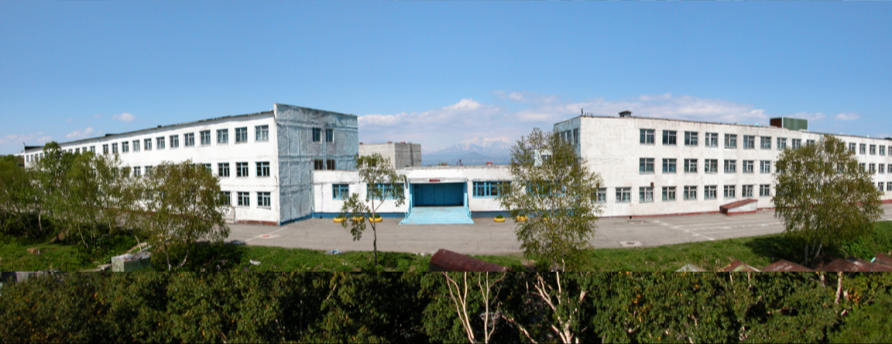 Стоит веселый светлый дом,
Ребят проворных много в нем,
Там пишут и читают,
Рисуют и считают.
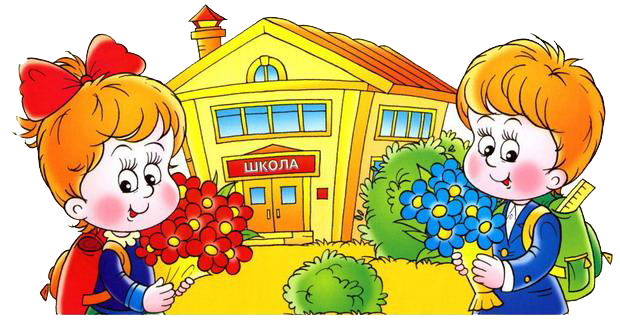 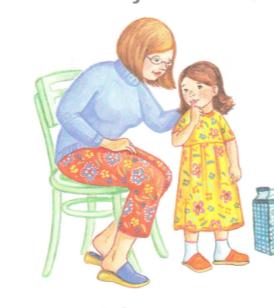 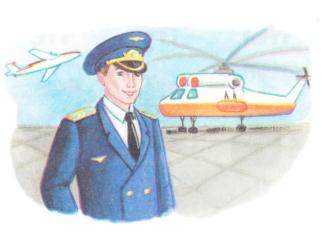 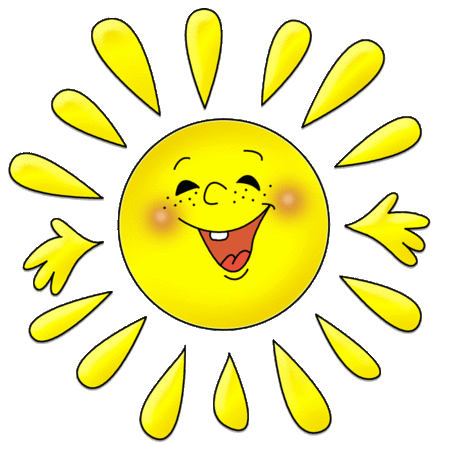 ПАПА
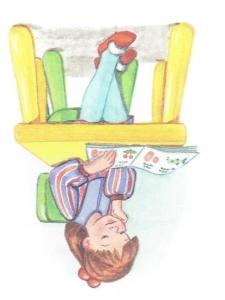 СЕСТРА
МАМА
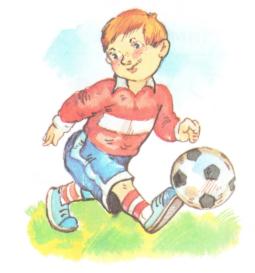 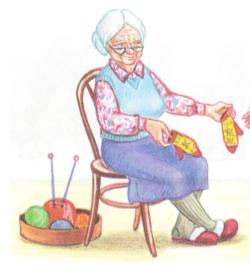 Я
БРАТ
БАБУШКА
Где  больше  фигур?
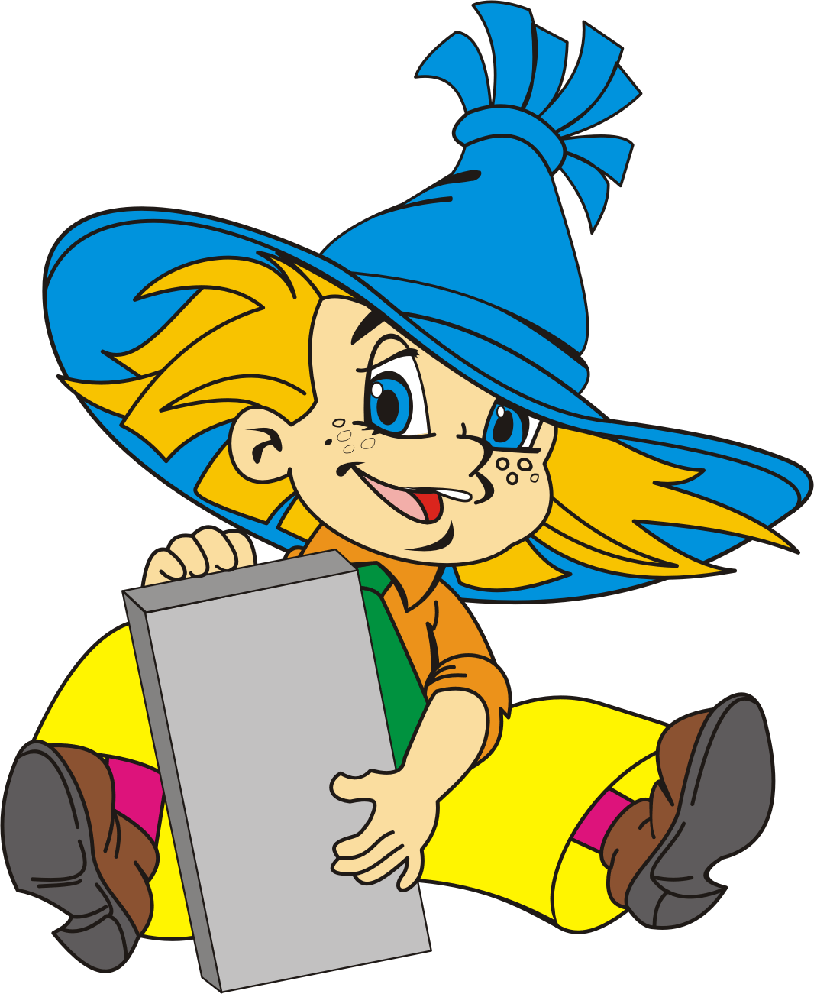 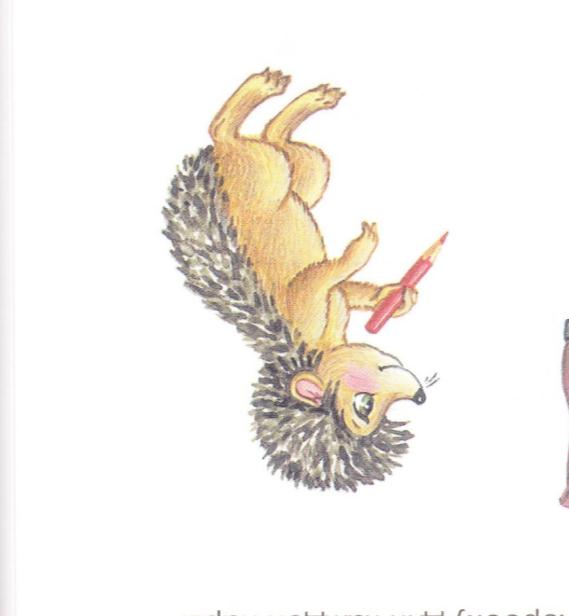 а б в
г д е
ё ж
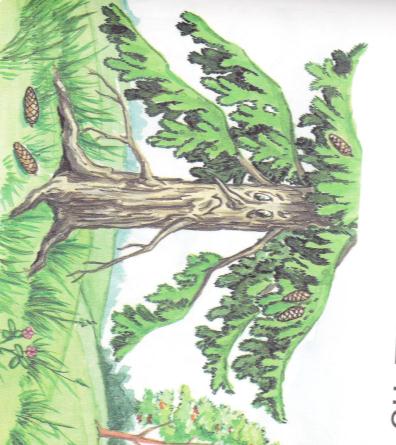 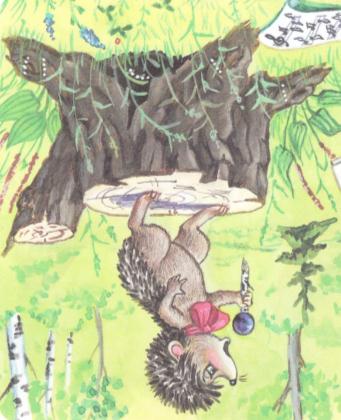 +
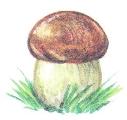 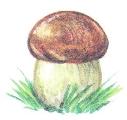 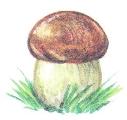 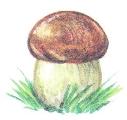 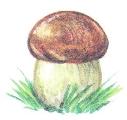 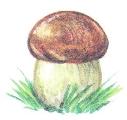 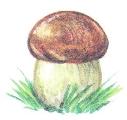 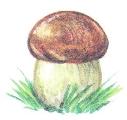 Новый дом несу в руке,
Двери дома на замке.
Тут жильцы бумажные,
Все ужасно важные.
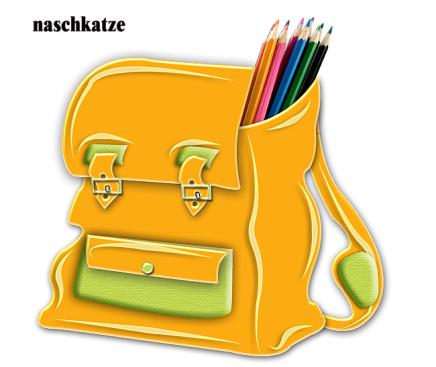 Я всех знаю, всех учу.
Но сама всегда молчу.
Чтоб со мною подружиться,
Нужно грамоте учиться.
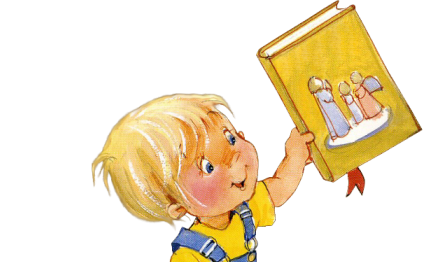 Пишет он, когда диктуют, 
Он и чертит, и рисует,
А сегодня вечерком
Он раскрасит мне альбом.
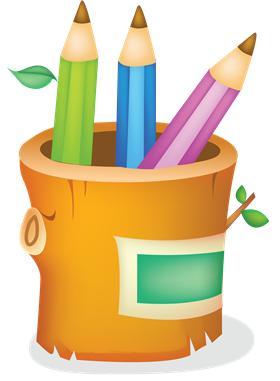 То я в клетку, то в линейку.
Написать на мне сумей-ка,
Можешь и нарисовать.
Что такое я?
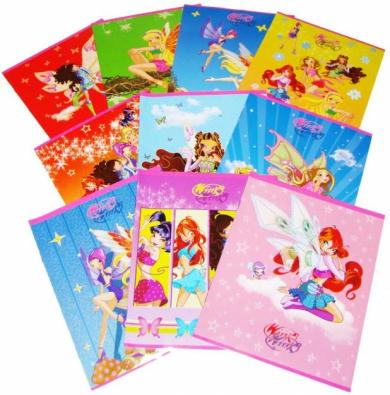 Я люблю прямоту,
Я сама прямая,
Сделать ровную черту
Всем я помогаю.
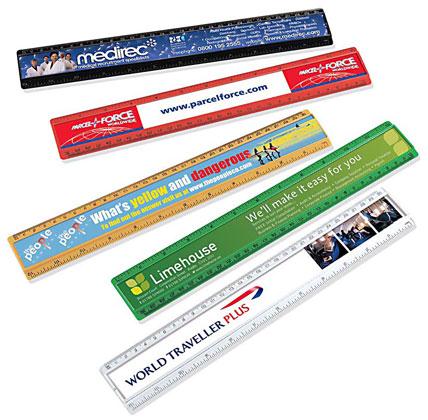 Отгадай, что за вещица –
Острый клювик, а не птица,
Этим клювиком она
Сеет, сеет семена…
Не на поле, не на грядке – 
На листах твоей тетрадки.
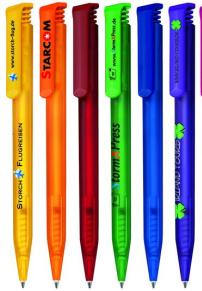 Деревянный ящик мой
Я в портфель кладу с собой
Ящик этот очень мал,
Называется …
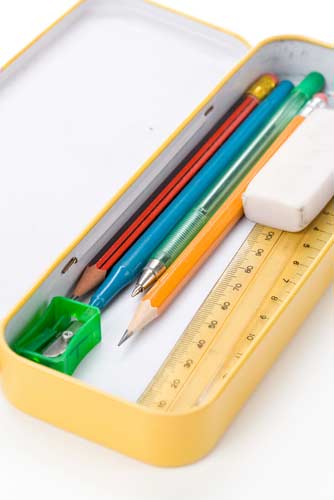 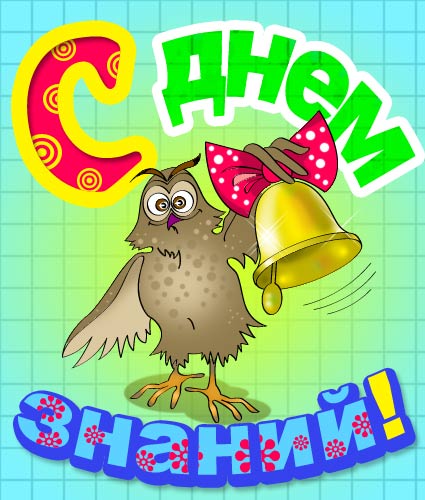